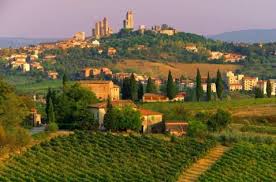 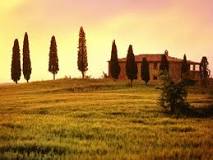 Toscana
ByFilip  Leon  Zečević
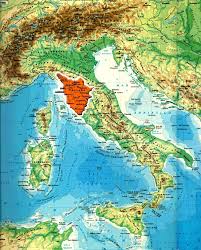 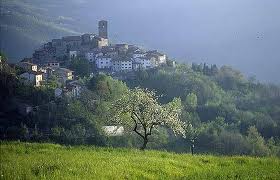 Smještaj
Toscana je regija u središnjoj Italiji
Graniči s regijama:
-Lacij(na jugu)
-Umbrija(na istoku)
- Emilia-Romanga i Ligurija(na sjeveru),dok se 
   zapadno od regije nalazi Tirensko more
Stanovništvo
U Toscani živi oko 3,497,806 stanovnika  
Površina  Toscane iznosi 22,990 km²
Ima 10 pokrajina
Turizam
Toscana vrijedi kao jedna od najljepših dijelova Italije
Ima oko 120 zaštićenih područja prirode
Poznata turistička odredišta u Toscani su:
-Firenca              -Lucca              - Maremma
-Pisa                    -Cortona          -Crete Senesi
-Lunigiana         -Garfagnana     -Siena
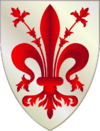 Firenca
Glavni grad Toscane 
Povrišina 102,41 km²
Ima oko 373,446 stanovnika
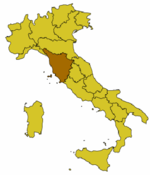 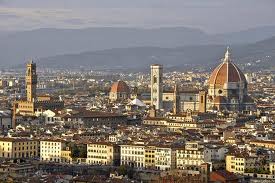 Povijesno-kulturne znamenitosti Firence
Zbog svoje kulturne važnosti, Firencu nazivaju "talijanska  Atena". U njoj su živjele mnoge poznate ličnosti kao što su:Donatello,obitelji Medici,Leonardo da Vinci, Filippo Brunelleschi, Michelangelo,Galileo Galilei i drugi.
Firentinska katedrala
Cattedrale di Santa Maria del Fiore- Firentinska katedrala u gotičkom stilu s Giottovim tornjem, romaničkom krstionicom, i prvom renesansnom kupolom (Filippo Brunelleschi).
Pisa
Poznati “krivi” toranj najveća je turistička atrakcija
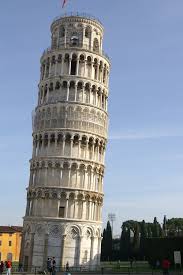 Livorno
kraj